İlişkisel Veritabanı
NBP124 Veri tabanı yönetim sistemleri
Öğr. Gör. Mahmut KILIÇASLAN
İlişkisel Veritabanı
İlişkisel Veritabanı
İlişkisel veritabanları veriyi seçerken, daha hızlı seçim yapabilmek adına bazı operatörler kullanılar.
Seçme Operatörü
Bilgilerin tamamı yada ihtiyaca yönelik belirli bir kısmı
gösterebilmelidir.
İzdüşürme Operatörü
Herhangi bir tablodan sadece belirli sütunlar seçilebilmelidir.
Birleştirme Operatörü
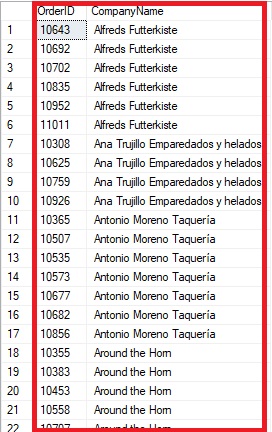 Birden fazla tabloda yer alan
bilgiler yeri geldiğinde
birleştirilebilmelidir
Temel Veritabanı Nesneleri
Veritabanı: İçerisinde tabloları, tablolar arasındaki ilişkileri, kullanıcı yetkilerini gibi bilgileri tutar.
Tablo: Satır ve sütunlardan oluşan listelerdir.
Alan: Yapılandırılmış bilgi
Temel Veritabanı Nesneleri
1- Alan
2-Satır yada Kayıt
3-Tablo
Üç Katman Mimarisi
KAYNAKLAR
[1] https://www.mediaclick.com.tr/blog/database-nedir
[2]Yazılımcılar için SQL Server ve Veritabanı Programlama,2014, Seçkin Yayıncılık